Theme: «Food»
Цель:  Развитие лексических и коммуникативных навыков по теме.
If we have much food
It is very good.
Cheese for breakfast
Coffee, ham and toast.
Butter you can add
Oh, it’s really not bad.
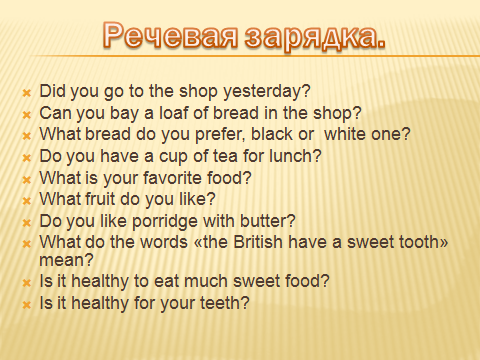 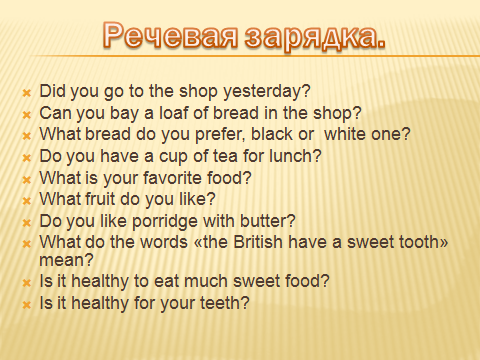 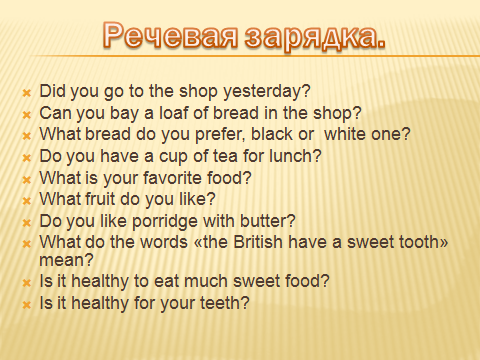 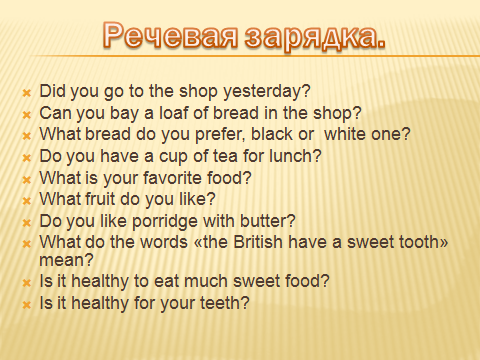 Речевая зарядка.
Did you go to the shop yesterday?
Can you bay a loaf of bread in the shop?
What bread do you prefer, black or  white one?
Do you have a cup of tea for lunch?
What is your favorite food?
What fruit do you like?
Do you like porridge with butter?
What do the words «the British have a sweet tooth» mean?
Is it healthy to eat much sweet food?
Is it healthy for your teeth?
Sauce, garlic, mayonnaise, cabbage, pudding, 
custard ( sweet cream).
Sauce, cabbage,
custard ( sweet cream), 
pudding, 
mayonnaise.
Onion, pizza,  
wafer, biscuit, 
dumpling, stew.
Wafer, stew, 
biscuit, pizza, 
dumpling.
I want you to agree or disagree with my statements.
You don’t like pudding (P1. I disagree with you. I like pudding)
You ate biscuits yesterday. (…)
You mother has sausage with gravy every day. (…)
You mother prepares dumplings very often. (…)
You father likes mayonnaise very much. (…)
Choose words from the list for your project .
Borsch, soup, porridge, dumplings, fish, meat, stew, potatoes, rice, cabbage, steak, cutlet, chicken with gravy, pudding, a sandwich, a bun, bread, a cake.

Sugar, sweets, jam, honey, chocolate, custard, marmalade, pie(пирожок)

Tea, coffee, juice, cocoa, milk.

An apple, a pear(груша), a plum(слива),an orange, a melon(дыня), kiwi.
What food can help us to be healthy?
Garlic prevents heart disease.
Onion is good for our nerves.
Milk strengthens our bones.
Banana is good for our muscles.
Carrots are good for our eyesight.
An apple a day 
keeps the doctor away.